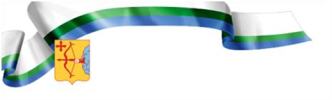 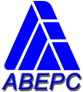 СОЗДАНИЕмодели информационно-образовательной среды электронной сельской школы на основе программного обеспечения ИВЦ «Аверс»
Л.Чашников,Заслуженный учитель РФ,учебно-методический отдел ИВЦ «Аверс»
Модель электронной сельской школы
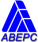 Опыт участия школы в национальном проекте «Образование»
2008г.
2010г.
2010г.
2007г.
2008г.
2009г.
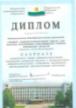 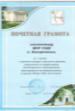 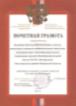 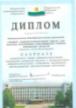 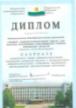 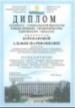 победитель конкурса лучших учителей РФ
лауреат конкурсного отбора ОУ Кировской области, грант  100 000 рублей
1 место за проект «Твори добро себе во благо»,  грант 10000 руб.
1 место за проект «Школьный дворик», грант  3000 руб.
победитель в номинации «Лучший воспитатель»
победитель областного конкурса инновационных проектов  в  номинации «Электронная школа»,  грант 1 000 000 рублей
Концепция модели информационно-образовательной среды электронной сельской школы
Проект «Электронная сельская школа»
Цель
Основной целью проекта является создание модели информационно-образовательной среды электронной сельской школы на основе программного обеспечения ИВЦ «Аверс» и повышение качества управления и образования  через активное внедрение современных информационных технологий.
Концепция модели информационно-образовательной среды электронной сельской школы
Взаимодействиешкольник-
учитель-
родитель
Образование
через
Интернет
Методика
Новые системы оценивания
Электронный классный
журнал
Проект «Электронная сельская школа»
Задачи
Концепция модели информационно-образовательной среды электронной сельской школы
Модель электронной сельской школы
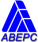 Сроки и этапы реализации проекта
4 этап
Декабрь 2011г.
1 этап
Март-декабрь 2010г.
2 этапЯнварь-июнь 2011г.
3 этап
Июль- ноябрь 2011г.
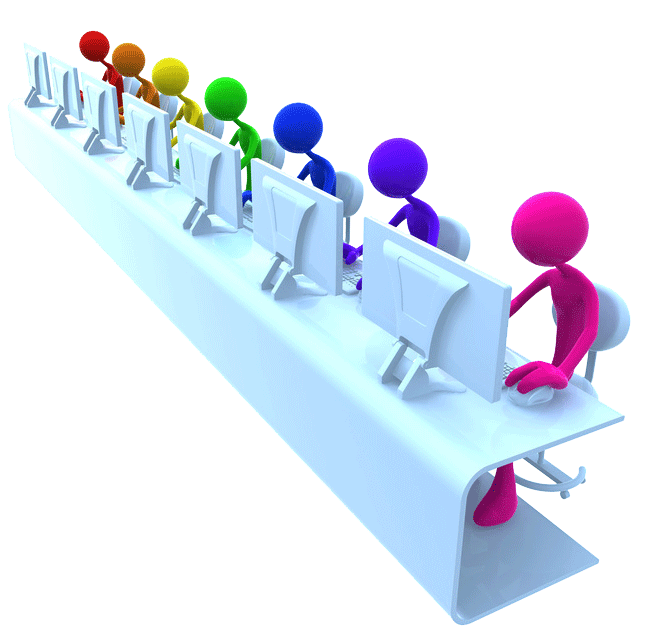 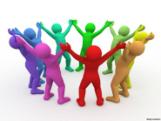 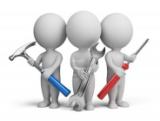 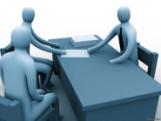 Создание модели ИОС электронной сельской школы на основе  программного  обеспечения ИВЦ «АВЕРС»
Подведение итогов  реализации проекта
Организационно-подготовительные мероприятия
Реализация модели ИОС электронной сельской школы на основе  программного  обеспечения ИВЦ «АВЕРС»
Концепция модели информационно-образовательной среды электронной сельской школы
Модель электронной сельской школы
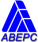 Новизна идеи состоит
Будут выявлены специфические проблемы управления образованием в сельской школе и установлена необходимость применения в системе информационного обеспечения Интернет-технологий 
   Выявлены факторы, определяющие благоприятные условия для внедрения средств ИКТ в процесс управления сельской школой 
   Обоснована необходимость совместного участия всех работников школы в реализации системы электронного управления образованием в сельской школе
   Будет создан информационный центр школы
   В повышении качества подготовки педагогов с использованием новых информационных технологий
   Будет обеспечен равный доступ учащихся к овладению информационными технологиями
   В получение родителями оперативной информации о жизни школы и успехах детей
   В возможности дистанционного повышения квалификации и участия педагогов в конкурсах различного уровня 
   Будут разработаны концепция и функциональная модель системы информационного обеспечения электронной сельской школы.
Концепция модели информационно-образовательной среды электронной сельской школы
Концепция ОЦП «Развитие образования Кировской области на 2012-2015 г.г.»
Модель электронной сельской школы
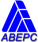 Ожидаемые результаты
Будет разработана и внедрена модель единой информационной среды электронной сельской школы
Повышение качества управления и обучения за счет эффективного использования программного обеспечения ИВЦ «АВЕРС»
Будет предложен и обоснован для всех сельских школ Кировской области технологический цикл создания «Электронной сельской школы»
Создание условий равного доступа участников образовательного процесса к образовательным ресурсам и результатам обучения и воспитания
Разработаны методические рекомендации по созданию единой информационной среды «Электронной сельской школы»
Повышение активности включения родителей в управление учебно-воспитательным процессом
Концепция модели информационно-образовательной среды электронной сельской школы
Концепция ОЦП «Развитие образования Кировской области на 2012-2015 г.г.»
Модель электронной сельской школы
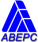 Стартовые  условия  проекта
Кадровое обеспечение
Аппаратное обеспечение
Программное обеспечение
Информационное обеспечение
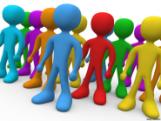 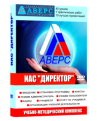 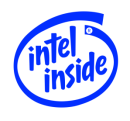 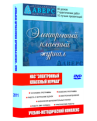 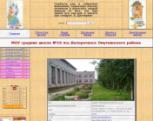 ОС Windows  XP
ОС Windows  7
Первая помощь  2
Аверс «Директор»
Аверс «ЭКЖ»
Обучающие компьютерные программыЭлектронные  энциклопедии
2008-2009 уч.г.  - 26 учителей
2009-2010 уч.г.  - 24 учителя 2010-2011 уч.г.  - 24 учителя
2011-2012 уч.г.  - 22 учителя
20 компьютеров
1 проектор
1 интерактивный комплекс
1 ксерокс
7 принтеров
1 факс
2 сканера
1 фотоаппарат
локальная сеть
Сайт:http://belorechensk.far.ru
Концепция модели информационно-образовательной среды электронной сельской школы
Модель электронной сельской школы
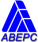 Стартовые  условия  проекта
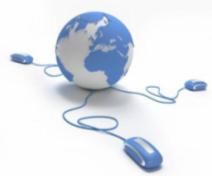 Концепция модели информационно-образовательной среды электронной сельской школы
Команда по реализации проекта
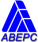 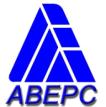 Никанорова Г.В. зам.директора по УВР
Белых Н.П.
директор школы
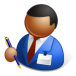 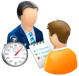 Кильманова Е.Э.зам.директора по ВР
Чашников Л.А. научный руководитель проекта, учебно-методический отдел ИВЦ «АВЕРС»
Полушкина Р.Я.учитель
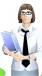 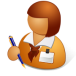 Туриндина Т.Н.председатель родительского комитета
Торопов Р.А.инженер-электроник
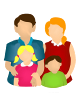 Колодкин  Е.А.председатель ученического самоуправления
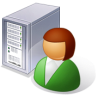 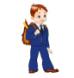 Концепция модели информационно-образовательной среды электронной сельской школы
Проектные линии
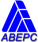 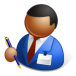 Электронное управление школой
Электронный журнал
Информационное сопровождение проекта
Белых Н.П.
директор школы
Электронный журнал
Электронный дневник
Электронное расписание
Методическое сопровождение проекта
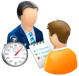 Никанорова Г.В. зам.директора по УВР
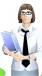 Электронная библиотека
Ресурсное обеспечение проекта
Кильманова Е.Э.зам.директора по ВР
Полушкина Р.Я.учитель
Электронное расписание
Электронные образовательные ресурсы
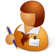 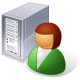 Торопов Р.А.инженер-электроник
Информационное сопровождение проекта
Ресурсное обеспечение проекта
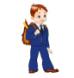 Колодкин  Е.А.ученическое самоуправление
Информационное сопровождение проектаЭлектронные образовательные ресурсы
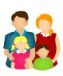 Туриндина Т.Н.председатель родительского комитета
Информационное сопровождение проектаЭлектронные образовательные ресурсы
Концепция модели информационно-образовательной среды электронной сельской школы
Модель электронной сельской школы
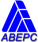 Варианты электронных журналов
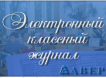 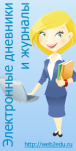 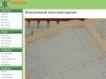 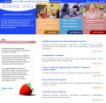 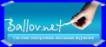 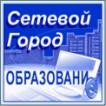 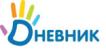 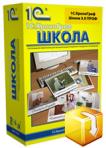 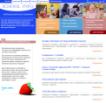 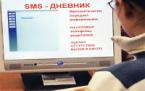 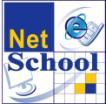 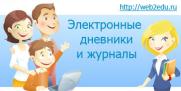 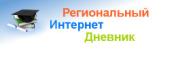 Концепция модели информационно-образовательной среды электронной сельской школы
Модель электронной сельской школы
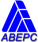 ИАС «АВЕРС» –новые стандарты школьной практики
Работа в СПО
Стандарт комплексности
Стандарт открытого информационного пространства
Стандарт сотрудничества
Обеспечивает надежный контакт с родителями, оперативный контроль родителями успеваемости и посещаемости через Интернет или SMS-сообщения
Решена проблема совместимости с Linux
Решение задач информатизации школы, автоматизации внутришкольного контроля, организация и поддержка образовательного процесса
Совместная учебная проектная деятельность учащихся и учителей.  Работа на сайте: форум, доска объявлений, портфолио учащихся и учителей.
ИАС «АВЕРС» – школьная система завтрашнего дня
Концепция модели информационно-образовательной среды электронной сельской школы
Расходы на реализацию проекта
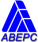 1 052 000  руб.
Средства гранта
1 000 000 руб.
Муниципальный бюджет50 000 руб.
Спонсоры2 000 руб.
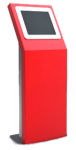 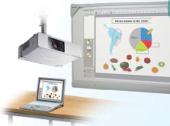 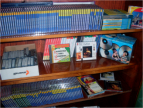 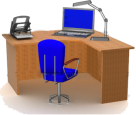 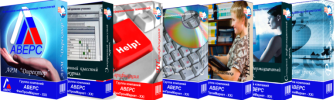 Аверс «ЭКЖ» Аверс «Директор»
Аверс «Расписание»
Аверс «Библиотека»Аверс «Тарификация»
Видеокамера
Цифровой фотоаппарат
Информационный киоск
Ламинатор
Устройство для брошюрованияМебель
10 компьютеров
10 ноутбуков
5 проекторов
2 интерактивных комплекса
1 ксерокс
5 принтеров
1 МФУ
2 сканер
Обучающие компьютерные программы (100 наименований)Электронные  энциклопедии
Концепция модели информационно-образовательной среды электронной сельской школы
Основные компоненты «Сельской электронной школы»
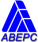 ИАС «Аверс»
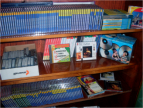 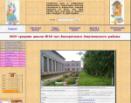 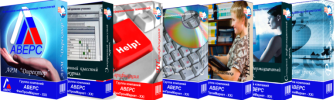 Программно-аппаратный комплекс «Медиатека»
Школьный  сайт
Сетевое взаимодействие
Развитие инфраструктуры
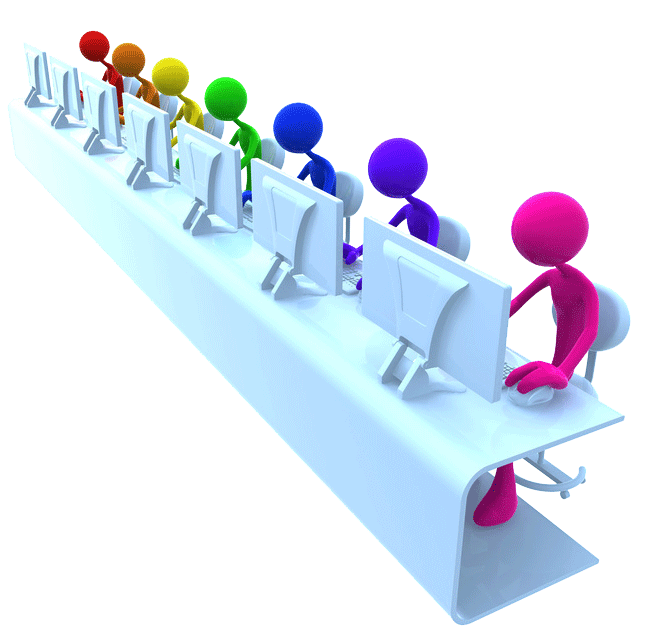 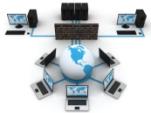 Компьютерный класс
Локальная компьютерная сеть
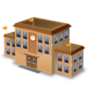 КРМ администрации,  учителей и др.работников
Мультимедийные классы
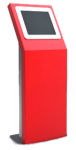 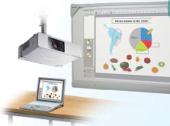 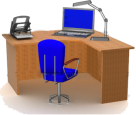 Сенсорный информационный киоск
Концепция модели информационно-образовательной среды электронной сельской школы
Основные компоненты «Сельской электронной школы»
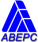 ИАС «АВЕРС»
ИАС «АВЕРС: Расписание»
ИАС «АВЕРС: Электронный Классный  Журнал»
Сенсорный  информационный киоск
ИАС «АВЕРС: Библиотека»
ИАС «АВЕРС: Директор»
91%
46%
Доля учителей, использующих ИАС «Директор» и ИАС «ЭКЖ»
42%
Доля родителей, учащихся, использующих ИАС «Директор» и ИАС «ЭКЖ»
20%
Концепция модели информационно-образовательной среды электронной сельской школы
2010
2012
2010
2012
Основные компоненты «Сельской электронной школы»
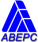 Программно-аппаратный комплекс «Медиатека 2020»
Серия «Репетиторы Кирилла и Мефодия»
Серия «Начальная школа Кирилла и Мефодия»
Серия «История, Искусство, Культура »
Серия «Виртуальная школа Кирилла и Мефодия»
Серия «Информационные технологии»
Серия «Школа развития личности»
Обучающие программы по предметам
Начальные классы
Русский языкМатематика История
Химия
География
Музыка Рисование
Иностранный язык
ПриродоведениеТрудовое обучение Домоводство
Биология
ФизикаАлгебра Геометрия
Концепция модели информационно-образовательной среды электронной сельской школы
Основные компоненты «Сельской электронной школы»
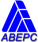 Библиотека  обучающих программ по предметам
Концепция модели информационно-образовательной среды электронной сельской школы
Основные компоненты «Сельской электронной школы»
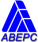 Бухгалтерия
КРМ директора
Врача
КРМ зам.директора по УВР
Локальная сеть
КРМ библиотекаря
КРМ зам.директора по ВР
Электронная учительская
КРМ секретаря
Сенсорный информационный киоск
Учебные  кабинеты
Кабинет 1 класса
Кабинет 2 класса
Кабинет 3 класса
Кабинет 4 класса
Физика Биология География
Иностранный языкТехнологииКабинет дошкольной группы
Русский языкМатематика Информатика 1Информатика 2
Концепция модели информационно-образовательной среды электронной сельской школы
Основные компоненты «Сельской электронной школы»
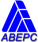 Оснащение учебных кабинетов
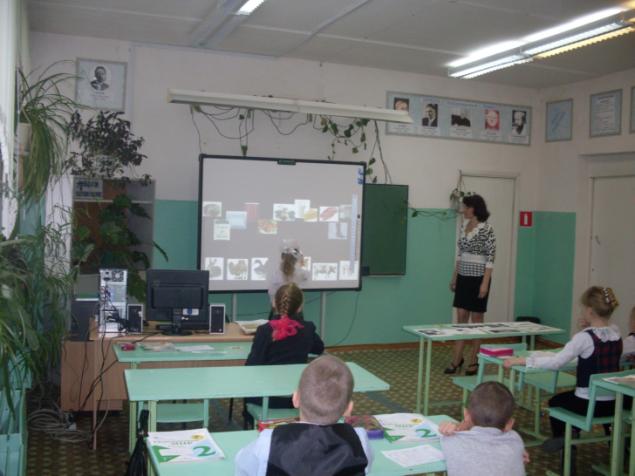 Концепция модели информационно-образовательной среды электронной сельской школы
Основные компоненты «Сельской электронной школы»
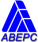 Компьютерные классы
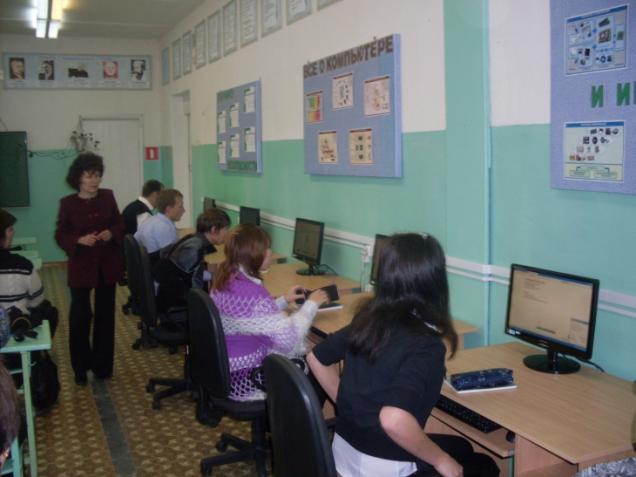 Концепция модели информационно-образовательной среды электронной сельской школы
Основные компоненты «Сельской электронной школы»
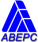 Сенсорный информационный киоск
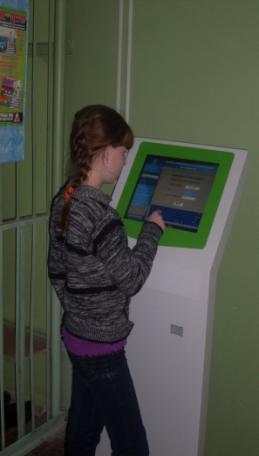 Оценки учащегося
Расписание уроков
Терминал
позволяет
отслеживать
Домашнее задание
Количество пропусков
Замечания учителей
Объявления школы
Концепция модели информационно-образовательной среды электронной сельской школы
Основные компоненты «Сельской электронной школы»
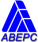 Школьный сайт
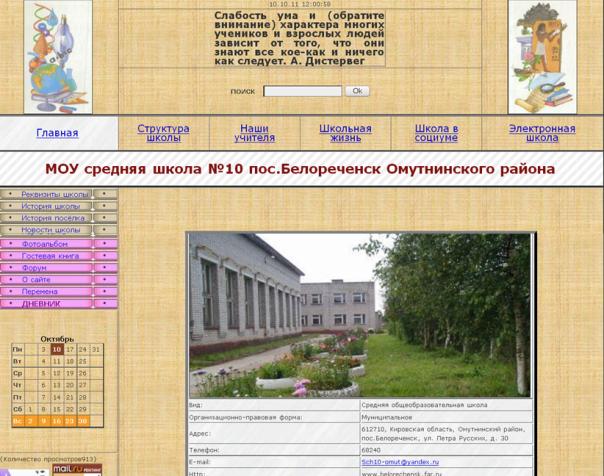 Концепция модели информационно-образовательной среды электронной сельской школы
http://www.belorechensk.far.ru
Основные компоненты «Сельской электронной школы»
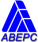 Функции электронной школы
Электронная сельская школа
Концепция модели информационно-образовательной среды электронной сельской школы
Основные компоненты «Сельской электронной школы»
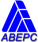 Информационный центр электронной школы
Компьютерные классы
КРМ учителей, персонала
Медиатека
Административный центр
ИАС «АВЕРС: Директор»
ИАС «АВЕРС: ЭКЖ»
Электронная  библиотека
Интерактивные комплексы
ИАС «АВЕРС:Расписание»
Мультимедийные комплексы
Доступ к сети Интернет
ЦОР
ИАС «АВЕРС: Тарификация»
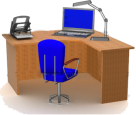 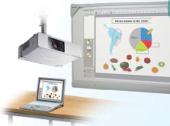 SMS-сервис
Электронная  база учебных программ и методических материалов
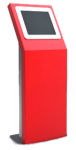 Сенсорный киоск
Электронная почта
Концепция модели информационно-образовательной среды электронной сельской школы
Создание информационного центра электронной школы
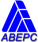 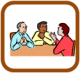 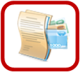 Управленческий уровень
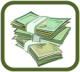 Методический уровень
Организационный уровень
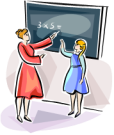 Информационный центр
Технический уровень
Научный уровень
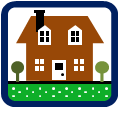 Коммуникативный уровень
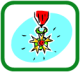 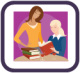 Концепция модели информационно-образовательной среды электронной сельской школы
Основные компоненты «Сельской электронной школы»
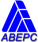 Система повышения квалификации
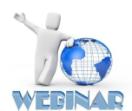 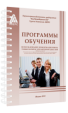 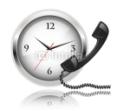 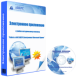 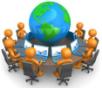 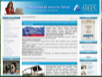 Программы
Учебно-методические комплексы
Вебинары
Конференции
Консультации
Сайт «Электронная школа Аверс»
3 уровеньучебно-методического отдела Группы компаний АВЕРС
2 уровень  - Региональный
1 уровеньобразовательного учреждения, муниципальных методических служб, районных центров
Концепция модели информационно-образовательной среды электронной сельской школы
Основные компоненты «Сельской электронной школы»
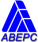 Технология реализации  проекта
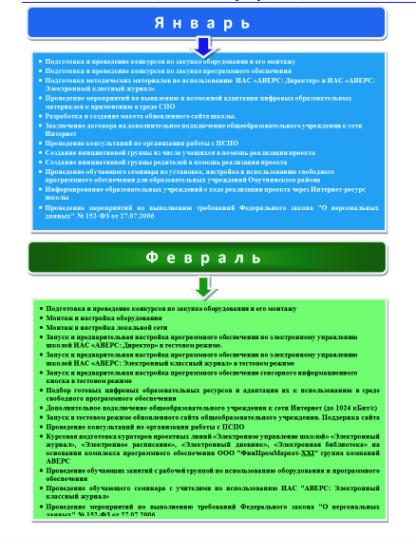 Концепция модели информационно-образовательной среды электронной сельской школы
Основные компоненты «Сельской электронной школы»
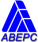 План реализации проекта
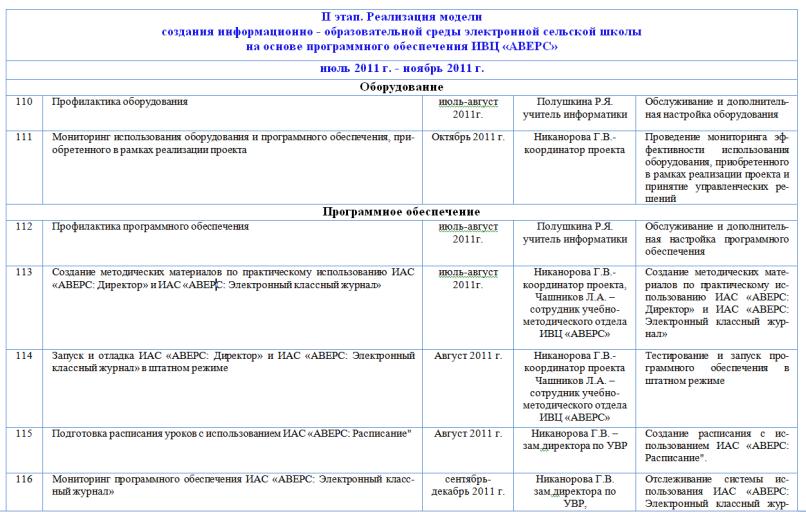 Концепция модели информационно-образовательной среды электронной сельской школы
Основные компоненты «Сельской электронной школы»
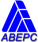 Материалы  проекта
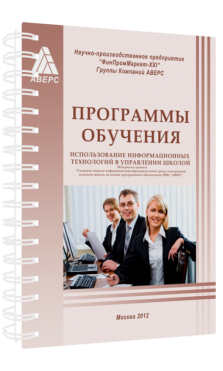 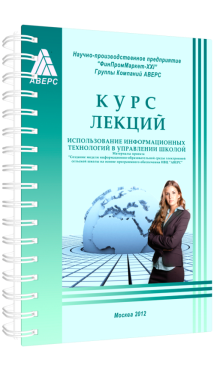 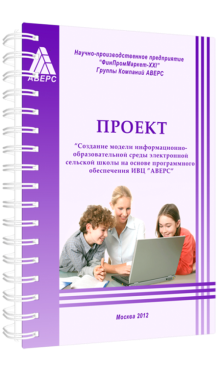 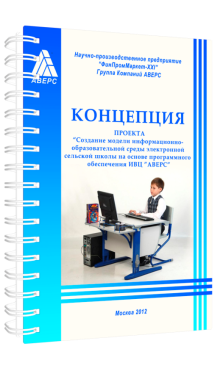 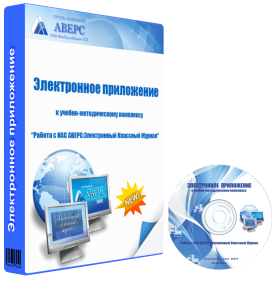 Концепция модели информационно-образовательной среды электронной сельской школы
Основные компоненты «Сельской электронной школы»
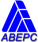 Методические пособия
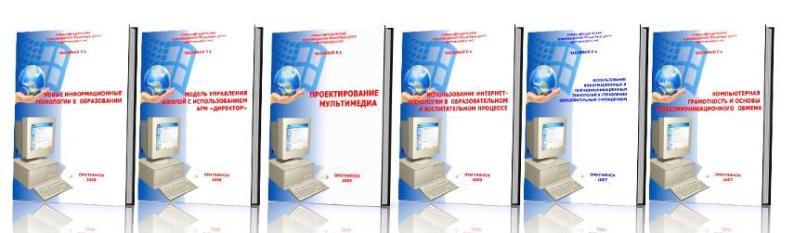 Методические пособия
«Использование  информационных  и  телекоммуникационных технологий  в  управлении  образовательным  учреждением».
«Модель  управления  школой  с  использованием  ИАС «АВЕРС: Управление образовательным учреждением (КРМ  «Директор»).  
«Новые информационные технологии в образовании»
«Использование Интернет-технологий в образовательном и воспитательном процессе». 
«Модель  построения сельской электронной школы  с  использованием  ИАС «АВЕРС: Управление образовательным учреждением (КРМ  «Директор»).
Концепция модели информационно-образовательной среды электронной сельской школы
Модель электронной сельской школы
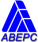 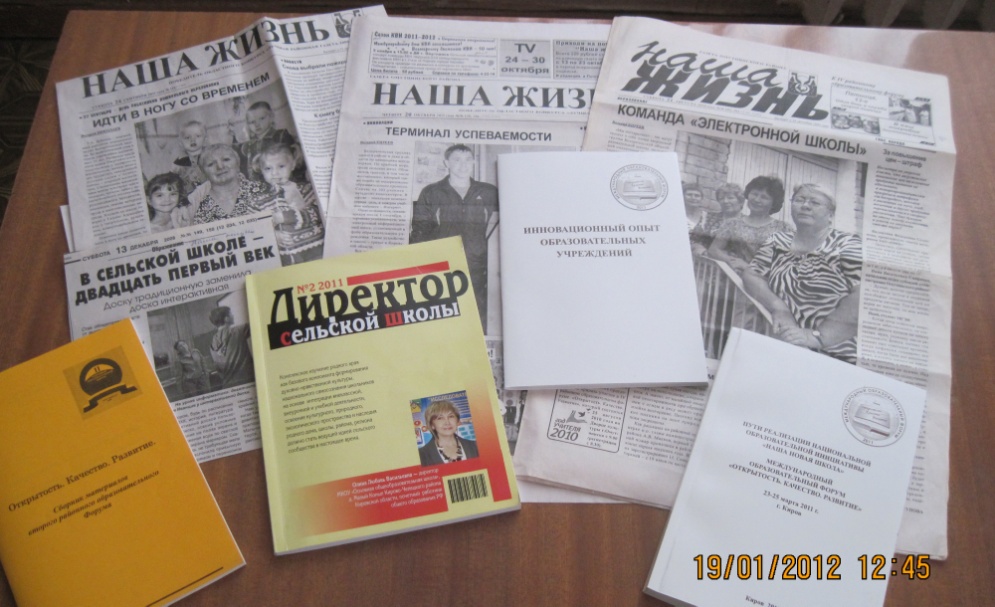 Модель электронной сельской школы  представлена:
На 4 - районном образовательном форуме «Открытость. Качество. Развитие»
На международном образовательном  форуме «Пути реализации национальной образовательной инициативы «Наша новая школа»
В ходе недели информатизации на Вятской земле
На окружном совещании заместителей директоров по УВР
На заседаниях инновационной экспериментальной площадки для руководителей ОУ Омутнинского района, действующей на базе МКОУ СОШ № 10п. Белореченск
В сборнике материалов международного образовательного форума  «Пути реализации национальной образовательной инициативы «Наша новая школа»
В методическом журнале «Директор сельской школы», № 2, 2011 г.
Статьи  в районной газете  «Наша жизнь»
Фильм
Концепция модели информационно-образовательной среды электронной сельской школы
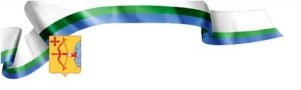 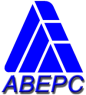 Спасибо за внимание!
Концепция модели информационно-образовательной среды электронной сельской школы